Dermal system of class Amphibiaالجهاز الجلدي في البرمائيات
صنف البرمائيات هي مجموعة الحيوانات الفقرية التي تقضي معظم حياتها في الماء والطور البالغ قد يعيش في الماء او قد يتركه ليعيش على اليابسة بالقرب من الاماكن الرطبة والقريبة من الماء .والجلد في هذه المجموعة عارِ تماماً اي لا يحمل اي مشتقات هيكلية خارجية ما عدا ضفدع الزينوباس Xenopus حيث يوجد به مخالب قرنية تغطي نهايات الاصابع . وجلد البرمائيات مزود بنوعين من الغدد :-أ- الغدد المخاطية Mucous glands وهي تفرز مادة مخاطية لترطيب سطح الجلد وتتميز هذه الغدد بأنها صغيرة في الحجم وجدرانها تتركب من خلايا مكعبة.
ب- الغدد السمية Poisonous glands وهي غدد كيسية الشكل وكبيرة الحجم .وهذه الغدد تفرز مادة سامة تفتك بالجراثيم والكائنات الضارة لجلد الحيوان حيث انها تعيش في الطين والمياه الراكدة بالاضافة الى رائحتها الكريهة .والغدد السمية تتركز في منطقتين اساسيتين خلف طبلتي الاذن مكونتين انتفاخين بيضاوين تعرف بالغدد النكفية Paratoid glands .
والبشرة في البرمائيات مكونة من نفس التركيب النموذجي . اما الادمة فتتميز الى منطقتين :- منطقة خارجية مكونة من نسيج ضام مفكك اسفنجي تعرف بالطبقة الاسفنجية stratum spongiosum وطبقة داخلية مكونة من نسيج ضام غليظ القوام وتعرف بالطبقة الكثيفة Stratum Compactum ويوجد بها شرائط عمودية من نسيج ضام ليفي .ويتميز جلد البرمائيات بوجود الخلايا الصبغية السوداء Melanophores التي تكون صفا منتظما اسفل البشرة مباشرة وتستطيع هذه الخلايا ان تغير من شكلها فتعطي للحيوان اللون الاسود الداكن او الباهت طبقا لتكيف البيئة التي تحياها هذه الحيوانات . كما يتميز جلد البرمائيات بأنه مزود بأمداد دموي غزير لما له من علاقة هامة في عملية التنفس الجلدي التي تقوم بها هذه الحيوانات وخاصة اثناء السبات الشتوي Hibernation حيث ان طبيعة الجلد الرطبة تساعد على عملية تبادل الغازات : الاوكسجين وثاني اوكسيد الكربون اثناء عملية التنفس
مقطجع عرضي في جلد البرمائيات
الجهاز الجلدي لصنف الزواحفDermal system of class Reptilia
جلد الزواحف يتكون ايضا من الطبقتين الاساسيتين الا ان البشرة هنا تتميز بانها رقيقة فهي تتكون من صفين او ثلاثة فقط من الخلايا .
والمشتقات الهيكلية الخارجية لجلد جميع الزواحف هي الحراشف القرنية Horny scales والمخالب claws وكذلك الدروع العظمية shields لبعض الزواحف كما في مجموعة السلاحف Chelonia :-
1- الحراشف القرنية Horny scalesوهذه الحراشف تغطي سطح الجسم وتتكون هذه الحراشف كالآتي :-
تنشط خلايا ميزنكيمية من نسيج الادمة فتبدأ في الانقسام ويزداد عددها فتدفع الطبقة المولدة التي تعلوها الى اعلى دافعة معها نسيج الادمة , وفي نفس الوقت تنشط خلايا الطبقة المولدة فتبدأ هي الاخرى في الانقسام المتتالي والخلايا الناتجة من الانقسام تضغط على خلايا الطبقة المخاطية والتي بالتالي تضغط على الخلايا السطحية محولة اياها بواسطة عملية التحول القرني Keratinization الى طبقة قرنية سميكة هي الحرشفة القرنية والمنطقة الواقعة اسفل هذه الحرشفة هي الحلمة الجلدية dermal papilla () الغنية بالشعيرات الدموية والنهايات العصبية لتغذية هذه الحرشفة النامية ثم تنسحب الادمة وتتقرن البشرة لتكون الحراشف .
نظرا لان هذه الحراشف القرنية صلبة نوعا ما مما يعوق حركة الحيوان نجد ان منطقة البشرة الاصلية التي تربط وتصل الحراشف بعضها ببعض تظل رقيقة وغير مغطاة بمادة قرنية ولذا تعرف بالغشلء المفصلي articulating membrane والحراشف القرنية تنزع من وقت لآخر ليحل محلها حراشف اخرى وقد تنزع هذه الحراشف للجسم كله في وقت واحد كما هو الحال في الثعابين والزواحف الاخرى .
الدروع Shieldsبعض الزواحف مثل السلاحف يغطي جسمها مادة عظمية على صورة دروع متصلة بعضها ببعض مكونة بذلك صندوق عظمي يغطي سطح الجسم كله وهذا الصندوق يسمى الصدفة shell وتسمى دروع الصدفة بالصفائح العظمية osteoscutes وتتكون بنفس الطريقة التي تتكون بها الحراشف العظمية في الاسماك العظمية وهذه الدروع العظمية يغطيها من الخارج حراشف قرنية كالتي تغطي جسم الزواحف وهذه الحراشف تنشأفي السلاحف بطريقة تغاير مثيلتها من الزواحف الاخرى فهي تتكون على شكل حلقات او دوائر بحيث تدفع الحراشف القديمة نحو الاعلى وتظهر وكأنها دوائر متحدة المركز ولا توجد ظاهرة الانسلاخ في هذا النوع من الزواحف.
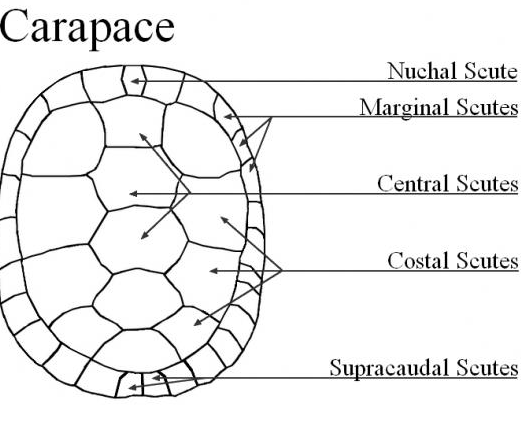 الجهاز الجلدي في صنف الطيورDermal system of class Aves
يتميز جلد الطيور ايضا الى بشرة خلوية مصففة وادمة ليفية . تنعدم في الجلد الغدد عدا الغدد الدبريه و uropygeal gland الموجودة على مؤخرة المنطقة الذنبية في معظم الطيور ( عدا النعامة ) وتفرز مادة زيتية تغطي سطح الريش .اما المشتقات الهيكلية الخارجية للطيور فهي :-الريش feathers والحراشف القرنية horny scales الموجودة على اصابع القدم والمخالب claws والمنقار القرني horny beak وكل هذه المشتقات تتكون بنفس الطريقة التي تتكون بها مثيلاتها في الزواحف اي بتجميع واندماج الطبقة القرنية للبشرة اي انها من اصل بشري epiderma
انواع الريش
1- الريش الوبري او الخيطي Filoplumes :-وهو ريش صغير ودقيق وتتألف الريشة من ساق او محور مستقيم نحيف شعري الشكل ونهايته الطرفية تحمل بعض البروزات او الاسلات ( خيوط ) barbs التي لا تتمفصل بعضها مع بعض اي سائبة
2- الريش الزغبي او التحتي Down feathers :-وهو ما يوجد في الطيور حديثة الفقس newly hatched birds وهو ريش صغير في الحجم ويتألف من ساق قصير سميك نسبياً يحمل في نهايته الطرفية اسلات واسيلات barbs & barbules والاسيلات لا تتمفصل بعضها مع بعض
 .3- الريش القلمي Quill feathers :-وهو الريش الكبير القوي الذي يعطي الجسم شكله العام لذا يعرف احياناً بالريش المحيطي وهو يؤلف ريش الاجنحة Remiges وريش الذنب Rectrices .
وتتألف الريشة القلمية من ساق قوي مركزي هو المحور rachis على جانبيه تنمو الاسلات barbs التي منها تنمو الاسيلات barbules (. وهذه الاسيلات تتمفصل او ترتبط بأحكام مع مثيلاتها للاسلة التي تقع امامها بواسطة خطاطيف hooks
الجهاز الجلدي لصنف اللبائنDermal system of class Mammali
تركب جلد اللبائن كمثيله لاي حيوان فقري من بشرة خلوية طبقية وادمة ليفية . 
والأدمة سميكة جدا , تكون البشرة ذات طبقة خارجية متقرنة stratum corneum محتوية
على الكيراتين والكيراتين بروتين صلب غير ذائب ولا يسمح بدخول الماء تتباين في سمكها حيث
تكون سميكة بالأماكن المعرضة للاحتكاك والضغط مثل باطن اليد واخمص القدم. الأدمة جيده التكوين الجزء العلوي منها على تماس مع البشرة يعرف بالطبقة الحليمية papillary layer وتتكون من الياف مطاطية وكولاجينية واوعية دموية , وتعرف الطبقة السفلى من الأدمة بالطبقة الشبكية
reticular layer وتكون ذات الياف مطاطة وكولاجينة . يوجد بين الطبقتين اوعيو دموية واعصاب
وعضلات ملساء وغدد والياف لأنسجة ضامة . يقع تحت الأدمة نسيج تحت جلدي subcutaneous ذو طبقة من خلايا دهنية يكون ما يعرف بالنسيج الدهني adipose tissue الذي يساعد على حفظ
درجو الحرارة

 اما المشتقات الجلدية فهي :-1- الشعر الذي يميز هذه المجموعة من الحيوانات .2- الغدد العرقية والغدد الدهنية والغدد اللبنية ومنها اشتق اسم الصنف ( صنف اللبائن ) .3- الاسنان . 1- الحراشف القرنية كالتي توجد على ذنب بعض الحيوانات مثل الفئران .2- المخالب التي توجد على الاصابع كما في القطط والكلاب .3- الاظافر كما في الانسان .4- الحوافر والقرون كما في الاغنام والابقار .
يوجد في جلد اللبائن العديد من الغدد وهي :
# الغدد العرقية sweet glands وىي غدد بسيطة انبوبية ملتفة بشكل كبير وىي تقوم بإفراز ماده مائية تحوي ع املاح واليوريا وتكون على نوعين :

:  Eccrine glands *وهي ذات افراز دوري تقوم بإفراز العرق ذو المحتوى المائي العالي
وتكون فعالة في تنظيم درجو الحرارة توجد في المناطق عديمة الشعر خصوصا الوسائد
القدمية في معظم اللبائن.

 : Apocrine glands *تكون اكبر وذات قنوات اطول واعرض وملتفة في الجزءالافرازي الواقع في الأدمة تفتح الى حويصلات الشعر ويكون افرازها حليبي مائل الى الاصفرار وتوجد في الابط والمناطق التناسلية وحول حلمة الثدي.

* الغدد الدهنية :subcutaneous غدد متفرعة حوصلية كلية الافراز ترتبط بجريبات الشعر تعمل على حفظ نعومة الشعر والجلد وتكسب الفرد رائحتة الخاصة.

* غدد الرائحة scent glands غدد كبيره حوصلية مركبة تقع تحت السيطرة الهرمونية تستخدم لجذب الجنس الاخر او للتميز او الدفاع او التحذير تقع على الوجوه في  الخفاش( او على الظهر في الكنغر.
*الغدد اللبنية mammary glands غدد مركبة تقع تحت السيطرة الهرمونية وتكون اثرية في الرجال تكون:
 في اللبائن الأولية(منقار البط) من النوع النبيبي المركب وتكون عديمة الحليمات تفتح الى السطح مباشره في منطقة منخفضة من الجلد.
 وفي اللبائن البعدية مثل الكنغر واللبائن الكيسية مثل اكلات اللحوم والانسان تكون الغدد حويصلية مركبة مكونة من فصوص وتفتح الى قمة حلمة بواسطة قنوات او بقناه واحده في حالة وجود الصهريج في الحلمة , فهناك اختلافات تشريحية بين الحلمة الكاذبة
teat والحقيقة nipple من خلال وجود الصهريج في الاولى وانعدامه في الثانية مع وجودالقنوات الموصلة.
.الشعر hair تركيب بشري المنشأ يوجد في اللبائن فقط ويشتق من الطبقة المولدة للبشرة ويبرز بزاوية واحده من الجلد.
 للشعر وظائف عديده منها اضفاء الناحية الجمالية والوقاية والمحافظة على درجة حراره الجسم ويقوم شعر المنخرين والذن بمنع دخول الاتربة ويعمل شعر الرموش على وقاية العين والشعر على الذيل لطرد الحشرات كما يقوم بواج دفاعي كما في الدعلج porcupine والقنفذ hedgehog ..
تتكون الشعرة من بروز علوي عباره عن خلايا ميتة يعرف بالساق hair shaft  الذي يتكون من نخاع الشعرة hair medulla يليها للخارج قشرة الشعرة  hair cortex وهذه تحاط بطبقة كايتينية تسمى hair cuticle التي تعطي للشعرة طبيعتها الناعمة والخشنة .
وجزء قاعدي في حويصلة الشعرة follicle hair مغروس في الادمة تسمى الجذر root حيث يتسع عند قاعده الحويصلة مكونا البصلة bulb .ويمتد من الجزء العلوي للادمة الى الجزء القاعدي من حوصلة الشعرة عضلة ناصبة pili arrector مكونة من الياف عضلية ملساء وهذه العضلة تسحب قاعده الشعر مسببة انتصابها في ظروف مثل الخوف والغضب . ويعزى لون الشعر الى وجود صبغات مترسبة في المسافات بين الخلوية خلال عملية النمو .
والشعر قد يتحور الى شعر طويل جداً كالذي يوجد على ذنب الاغنام والابقار مثلاً او يتحول الى تراكيب حسية كما في القطط والكلاب اوالى شعر قوي كرموش العين او يتحول الى اشواك كما في القنفذ .
المخالب والاظافر claws and nails يتميز المخلب في اللبائن بكون الصفيحة السفلية مختزلة ومستمره مع الوسادة عند نهاية االصبع وتكون المخالب في عائلة القطط قابلة للسحب لتصبح داخل غالف عند عدم استعمالها وفي معظم الظلفيات تتطور المخالب الى حوافر تتحمل وزن الحيوان . الاظافر nails عباره عن صفائح متقرنة تغطي السطح الظهري للسالميات النهائية وتعرف بالصفيحة العلياunguis  وتكون هىذه الصفيحة كبيره ومسطحة ومكونة من خلايا الطبقة الشفافة والمقترنة . تحتها الصفيحة تحت الظفرية sub unguis تكون ضامره .
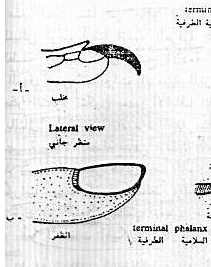 انواع القرونhorns
القرون horns وهي مشتقات جلدية تظهر على السطح الظهري لبعض اللبائن وتكون على انواع منها :
 -1 .القرون القرنية الليفية horns fiber –keratin كما في وحيد القرن. ويتكون من الحزم الشعرية تتخلله مناطق حية فيها اوعية دموية واعصاب وينشا من العظم الجبهي للجمجمة من بشرة الجلد.
2-القرون الوعلية antlers توجد في ذكور عائلة الغزلان . 
-3 .القرون الشائكة  prong hornsيوجد ىذا النوع في الظبي الروسي.
4 .- القرون المجوفة(الحقيقية) )horns hollow يوجد في الماعز والاغنام وقد يقتصر وجوده في انواع معينة على الذكور دون االناث .

5-القرون البسيطة مثل قرون الزرافة simple hornقرون الزرافة قصيره وغير متفرعة ودائمو وتوجد في كلا الجنسين